Муниципальное дошкольное образовательное учреждение«Детский сад №11 «Колокольчик»  Тутаевского муниципального района
Краткая презентация 
основной общеобразовательной программы
дошкольного образования
МДОУ № 11 «Колокольчик» реализует Основную общеобразовательную программу детского сада, разработанную педагогическим коллективом ДОУ. 
При разработке Программы учитывались ФГОС ДО, методические рекомендации, подходы и принципы основной образовательной программы дошкольного образования одобренной решением федерального учебно - методического объединения по общему образованию (протокол от 20 мая 2015 г. № 2/15), которые раскрывают понятие и дают представление о требованиях к ее качеству и в соответствии с комплексной программой дошкольного образования «От рождения до школы», разработанной коллективом авторов под редакцией В.Е.Веракса, Т.С.Комаровой, М.А.Васильевой.,2015г. В ООП включены для использования авторские комплексные и парциальные программы дошкольного образования, которые представляют часть, формируемую участниками образовательных отношений.
Создание оптимальных условий для социализации и всестороннего развития ребёнка раннего и дошкольного возраста в адекватных возрасту видах детской деятельности в эффективном взаимодействии детей, педагогов, родителей и управлении качеством образовательного процесса.
Цель основной общеобразовательной программы
дошкольного образования
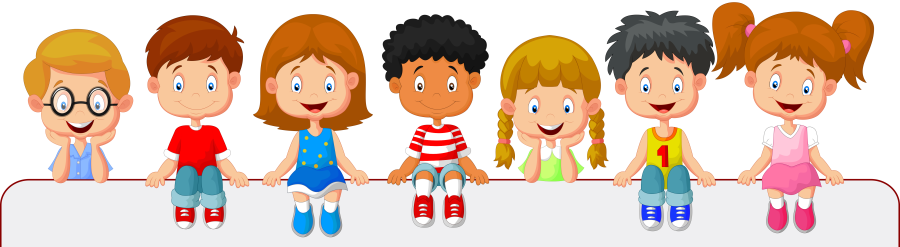 Цель  реализуется через решение приоритетных задач обязательной части Программы:
охраны и укрепления физического и психического здоровья детей, в том числе их эмоционального благополучия;
обеспечения равных возможностей для полноценного развития каждого ребёнка в период дошкольного детства независимо от места жительства, пола, нации, языка, социального статуса, психофизиологических и других особенностей (в том числе ограниченных возможностей здоровья);
обеспечение преемственности целей, задач и содержания образования, реализуемых в рамках образовательных программ различных уровней (далее - преемственность основных образовательных программ дошкольного и начального общего образования);
создание благоприятных условий развития детей в соответствии с их возрастными и индивидуальными особенностями и склонностями, развития способностей и творческого потенциала каждого ребёнка как субъекта отношений с самим собой, другими детьми, взрослыми и миром;
объединения обучения и воспитания в целостный образовательный на основе духовно-нравственных и социокультурных ценностей и принятых в обществе правил и норм поведения в интересах человека, семьи, общества;
формирования общей культуры личности детей, в том числе ценностей здорового образа жизни, развития их социальных, нравственных, эстетических, интеллектуальных, физических качеств, инициативности, самостоятельности и ответственности ребёнка;
обеспечение вариативности и разнообразия содержания Программ и организационных форм дошкольного образования, возможности формирования Программ различной направленности с учётом образовательных потребностей, способностей и состояния здоровья детей;
формирования социокультурной среды, соответствующей возрастным, индивидуальным, психологическим и физиологически особенностям детей;
обеспечения психолого-педагогической поддержки семьи и повышения компетентности родителей (законных представителей) в вопросах развития и образования, охраны и укрепления здоровья детей.
Содержание Программы образовательные области: социально-коммуникативное развитие; познавательное развитие; речевое развитие; художественно-эстетическое развитие; физическое развитие.

Виды детской деятельности
игровая, коммуникативная, трудовая, познавательно - исследовательская, продуктивная (изобразительная, конструктивная и др.), музыкальная, восприятие художественной литературы.
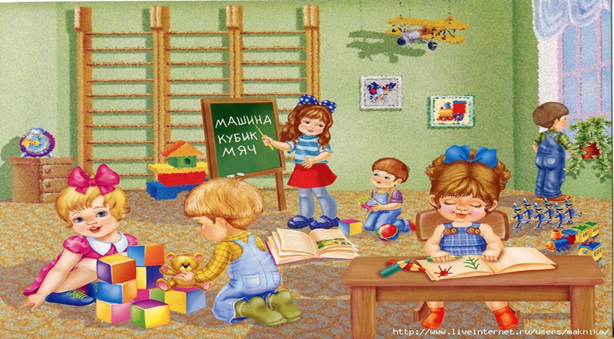 Модель образовательного процесса предусматривает две составляющие: 
совместная деятельность взрослого и детей (НОД и режимные моменты); 
самостоятельная деятельность дошкольников. 
Решение образовательных задач в рамках первой модели – совместной деятельности взрослого и детей – осуществляется как в виде
- непрерывной организованной деятельности (несопряженной с одновременным выполнением педагогом функций по присмотру и уходу за детьми), так и виде
 - образовательной деятельности, осуществляемой в ходе режимных моментов (решение образовательных задач сопряжено с одновременным выполнением функций по присмотру и уходу за детьми – утренним приемом воспитанников, прогулкой, подготовкой ко сну, организацией питания и др.)
Данная Программа предназначена для детей в возрасте от 1,5 лет до 7 лет.
	В дошкольном образовательном учреждении функционируют 13 возрастных групп для детей раннего и дошкольного возраста. 
	Режим работы установлен Учредителем, исходя из потребности семьи и возможности бюджетного финансирования. Работает по 12 часовому режиму (с 7.00 до 19.00) при пятидневной рабочей неделе с выходными днями: суббота и воскресенье, праздничные дни.
Возрастные и иные категории детей, 
на которых ориентирована  
Основная общеобразовательная программа
Целевые ориентиры
в младенческом и раннем возрасте
Ребёнок интересуется окружающими предметами и активно действует с ними; эмоционально вовлечен в действия с игрушками и другими предметами.
Владеет простейшими навыками самообслуживания; стремится проявлять самостоятельность в бытовом и игровом поведении.
Владеет активной речью, включенной в общение; может обращаться с вопросами и просьбами.
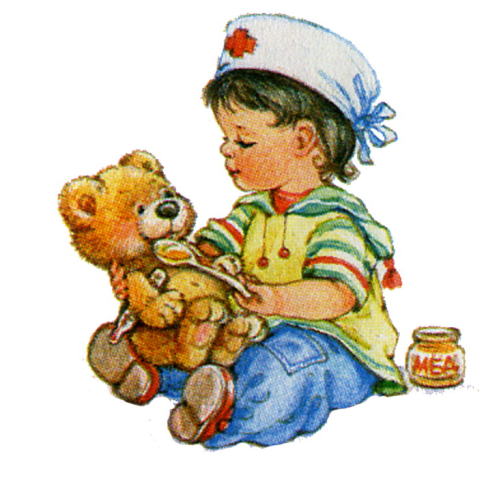 Целевые ориентиры на этапе завершения дошкольного образования
Ребенок овладевает основными культурными способами деятельности, проявляет инициативу и самостоятельность в разных видах деятельности - игре, общении, познавательно-исследовательской деятельности.

Ребенок обладает установкой положительного отношения к миру, к разным видам труда, другим людям и самому себе.
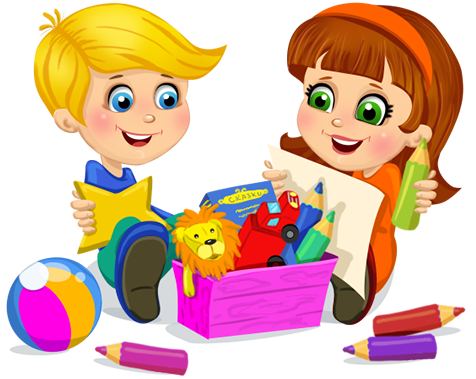 Часть Программы, формируемая участниками образовательных отношений, включает различные направления, выбранные участниками образовательных отношений из числа парциальных и иных программ и/или созданных ими самостоятельно.
Данная часть Программы учитывает образовательные потребности, интересы и мотивы детей, членов их семей и педагогов и, в частности, может быть ориентирована на:
специфику национальных, социокультурных и иных условий, в которых осуществляется образовательная деятельность; 
выбор тех парциальных образовательных программ и форм организации работы с детьми, которые в наибольшей степени соответствуют потребностям и интересам детей, а также возможностям педагогического коллектива;
сложившиеся традиции ДОУ.
Авторские комплексные и парциальные программы дошкольного образования
«Безопасность» Н.Н.Авдеева, О.Л.Князева, Р.Б.Стеркина (образовательная область «Социально – коммуникативное развитие»).
«Приобщение детей к истокам русской национальной культуры» О.Л. Князева, М.Д.Маханева (образовательная область «Социально – коммуникативное развитие»).
Парциальная программа «Юный эколог» С.Н. Николаева (образовательные области: «Социально – коммуникативное развитие», «Познавательное развитие»).
«Математика в детском саду» Т.В. Новиковой (образовательная область: «Познавательное развитие»).
Технологии авторских игр по интеллектуальному развитию (Палочки Кьюзинера», «Логические блоки Дьенеша», игры В.Воскобовича, игры Никитиных), (образовательная область: «Познавательное развитие»).
«Теория и практика развития речи дошкольника» О.С. Ушакова (образовательная область: «Речевое развитие»)
«Воспитание правильного звукопроизношения» Программа А.И.Фомичевой (образовательная область: «Речевое развитие»).
«Цветные ладошки» И.А.Лыкова. (образовательная область: «Художественно – эстетическое развитие»).
«Конструирование и художественный труд в детском саду», Программа и конспекты занятий Куцаковой Л.В.
«ФГОС ДО Оздоровительная гимнастика. Комплексы упражнений для детей 3-7 лет» Пензулаева Л.И. (образовательная область: «Физическое развитие»).
Создание единого пространства развития ребенка в семье и ДОУ, обеспечение  условий для всестороннего физического и психического развития ребенка, для комфортного и благополучного посещения ребенком дошкольного учреждения
Основная цель взаимодействия педагогического коллектива и семей воспитанников
Взаимодействия педагогического коллектива с семьями воспитанников
Основная цель всех форм и видов социального партнерства ДОУ с семьей направлена на создание единого образовательного пространства, где решаются следующие задачи:
создание в детском саду условий для разнообразного по содержанию и формам сотрудничества, способствующего развитию конструктивного взаимодействия педагогов и родителей с детьми;
возрождение семейных традиций в совместной деятельности семьи, ДОУ и учреждений дополнительного образования; формирование осознанного родительства;
информирование друг друга об актуальных задачах воспитания и обучения детей и о возможностях детского сада и семьи в решении данных задач; 
всестороннее психолого-педагогическое просвещение родителей;
обеспечение психолого-педагогической поддержки родителям в осознании собственных семейных и социально–средовых ресурсов, способствующих преодолению внутрисемейных проблем и проблем взаимоотношений с ребёнком;
организация и проведение семейного досуга, совместной творческой деятельности;
непосредственное вовлечение их в образовательную деятельность, в том числе посредством создания образовательных проектов совместно с семьей на основе выявления потребностей и поддержки образовательных инициатив семьи.
В основу совместной деятельности семьи и дошкольного учреждения 
заложены следующие принципы:
целенаправленность - ориентации на цели и приоритетные задачи 
образования родителей; 
адресности - учета образовательных потребностей родителей; 
доступности - учета возможностей родителей освоить предусмотренный программой учебный материал; 
индивидуализации - преобразования содержания, методов обучения и темпов освоения программы в зависимости от реального уровня знаний и умений родителей; 
участия заинтересованных сторон (педагогов и родителей) в инициировании, обсуждении и принятии решений, касающихся содержания образовательных программ и его корректировки.
Развивающая предметно-пространственная среда создается педагогами для развития индивидуальности каждого ребенка с учетом его возможностей, уровня активности и интересов, поддерживая формирование его индивидуальной траектории развития. 
Для выполнения этой задачи РППС в ДОУ: 
1) содержательно-насыщенная – включает средства обучения (в том числе технические и информационные), материалы (в том числе  расходные), инвентарь, игровое, спортивное и оздоровительное оборудование, которые позволяют обеспечить игровую, познавательную, исследовательскую  и  творческую  активность  всех  категорий  детей, экспериментирование с материалами, доступными детям; двигательную активность, в том числе развитие крупной и мелкой моторики, участие в подвижных играх и соревнованиях; эмоциональное благополучие детей во взаимодействии с предметно-пространственным окружением; возможность самовыражения детей;
2) трансформируемая – обеспечивает возможность изменений РППС в зависимости от образовательной ситуации, в том числе меняющихся интересов, мотивов и возможностей детей;
3) полифункциональная – обеспечивает возможность разнообразного использования составляющих РППС (например, детской мебели, матов, мягких модулей, ширм, в том числе природных материалов) в разных видах детской активности;
4) доступная – обеспечивает свободный доступ воспитанников (в том числе детей с ограниченными возможностями здоровья) к играм, игрушкам, материалам, пособиям, обеспечивающим все основные виды детской активности;
5) безопасная – все элементы РППС соответствуют требованиям по обеспечению надежности и безопасность их использования, такими как санитарно-эпидемиологические правила и нормативы и правила пожарной безопасности, а также правила безопасного пользования Интернетом.
Развивающая предметно-пространственная среда